栃木県土地改良事業団体連合会Midori   net    Tochigi
～夏期インターンシップ～
開催期間　　令和３年(2021)年７月１日(木)～９月３０日(木)

日 数 等　　原則２週間（相談可）　※土日祝日を除く
　　　　　　８時３０分～１７時３０分（昼休憩あり）

内　　容　　農業農村整備事業全般（測量、調査、計画）

対 象 者　　農業土木（土木を含む）・測量・設計等を専攻
　　　　　　する大学院・大学に在籍する学生

人　　数　　若干名

手　　当　　学生に手当は支給しない
　　　　　　学校側において、障害及び損害賠償責任を負った
　　　　　　場合に対応できる保険に学生を加入させて下さい

そ の 他　　作業着の貸与なし（各自用意のこと）

応募方法　　申込書に記入の上、メールまたはＦＡＸでお申込
　　　　　　みください。（詳細はＨＰを確認願います。）

※コロナまん延防止のため、参加にあたっては事前の健康管理
　に十分注意の上、ご参加ください。
申込書
問い合わせ・申込先
栃木県土地改良事業団体連合会（水土里ネットとちぎ）
総務課  担当：佐藤

〒321-0901
宇都宮市平出町1260番地
TEL:028-660-5701  /  FAX:028-660-5711
Email: soumu@tcgdoren.or.jp
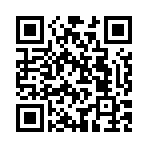